國立勤益科技大學
資訊工程系
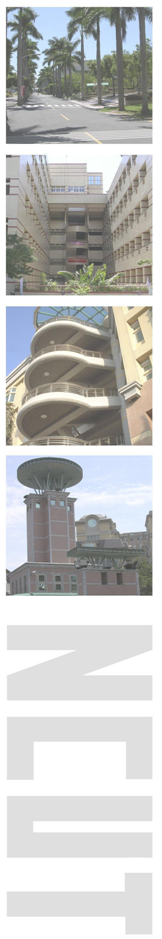 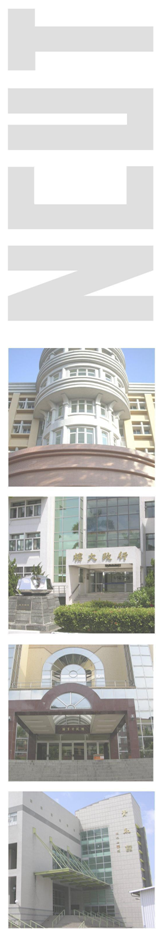 =碩士學位考試=
～蒞臨指導～
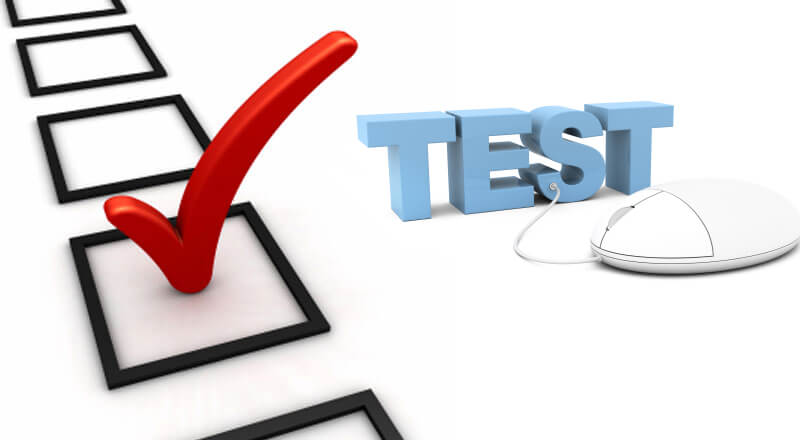 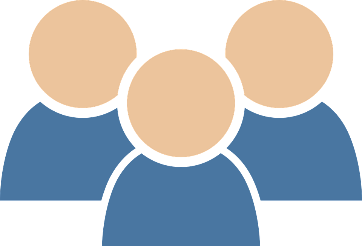 =口試地點：工程館??樓???=
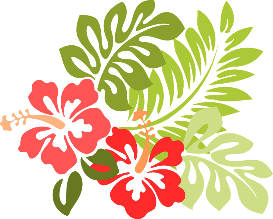 國立勤益科技大學敬啟